P-01	BİLDİRİ BAŞLIĞI BURADA YER ALMALIDIR. LOREM İPSUM DOLOR 	SİT AMET, 	CONSECTETUR ADİPİSCİNG ELİT.
İsim Soyisim1, İsim Soyisim2, İsim Soyisim1
Kurum Hastane Adı, Bölüm…
Lorem ipsum dolor sit amet, consectetur adipiscing elit. Etiam mi sapien, imperdiet vitae dignissim a, fringilla at elit. Integer et ipsum vulputate, auctor libero id, pulvinar metus. Sed sit amet varius elit, non finibus quam. Vivamus malesuada lectus ut ex eleifend, ut consectetur massa blandit. Ut malesuada enim nec dictum dignissim. Aenean in laoreet augue. Fusce ante nisl, dapibus in tristique ut, scelerisque vel magna. Nullam molestie neque vitae scelerisque feugiat. Sed pellentesque, augue commodo sagittis convallis, diam risus finibus dolor, eu varius ante massa vitae massa.

Sed vel ex pellentesque, placerat turpis ac, efficitur ipsum. Aliquam vitae lacus vehicula, tempus felis a, commodo ante. Curabitur eu pharetra odio. Mauris laoreet, dui ut porttitor accumsan, velit eros euismod magna, eu rhoncus augue ipsum in nisl. Vivamus tincidunt ipsum nec vestibulum luctus. Sed volutpat, tortor quis tincidunt semper, ipsum metus elementum mauris, eget pharetra augue tortor eget velit. Nulla sit amet sem dictum, bibendum orci at, mollis lacus. Donec mollis magna et neque ullamcorper, vel pharetra urna sollicitudin. Suspendisse id ligula lacus.

Pellentesque congue sodales pulvinar. Curabitur viverra urna porta viverra placerat. Curabitur eget enim luctus, consectetur mi in, cursus libero. In tincidunt leo id volutpat interdum. Morbi turpis velit, tincidunt id arcu vel, venenatis congue magna. Mauris in ultricies dolor, eu aliquam ipsum. Vivamus sed arcu porta, consectetur mauris id, pellentesque magna. Aenean et pulvinar eros, eget lacinia mauris. Curabitur congue aliquam tellus, in vulputate dui faucibus vel.

Duis fringilla nisi libero, eget sollicitudin nisi auctor vitae. Vestibulum ante ipsum primis in faucibus orci luctus et ultrices posuere cubilia curae; Praesent maximus pellentesque ultrices. Mauris lacus erat, maximus nec justo ut, imperdiet placerat tellus. Quisque eget dapibus enim, id placerat augue. Donec neque lacus, tempus at posuere vitae, suscipit eget ligula. Nulla feugiat vulputate dolor nec semper. Phasellus vel commodo sem, nec varius elit. In nec dolor gravida, sagittis turpis sit amet, consequat metus. Proin quis metus ultricies, pharetra dui vitae, lacinia quam. Maecenas viverra nec velit et feugiat. Pellentesque rutrum velit odio, sed faucibus ex egestas nec. Donec vel ipsum a enim euismod lobortis sit amet pellentesque lectus. Nullam suscipit metus sit amet ex viverra commodo. In posuere, arcu et finibus pretium, nibh elit bibendum sapien, sit amet semper eros diam sed dui.
Quisque suscipit sagittis auctor. Ut porttitor dui lorem, nec feugiat ex ornare non. Nunc fermentum finibus libero, ut gravida sem cursus eget. Aliquam eget dolor scelerisque, egestas ex ut, scelerisque enim. Suspendisse sodales, sapien convallis scelerisque vulputate, sem turpis viverra augue, non viverra sem nibh finibus velit. Cras mattis risus vel urna iaculis ultricies. Phasellus felis sapien, fringilla ut cursus at, molestie nec lorem. Aenean vehicula est neque, at elementum mauris tempor et. Integer at efficitur leo.

Integer viverra vulputate porttitor. Mauris lacinia mauris quis venenatis faucibus. Suspendisse euismod congue turpis, ut ullamcorper lacus tristique sed. Pellentesque dapibus, libero et varius imperdiet, lorem lectus semper dui, a pharetra ante lectus eu quam. Nulla tincidunt ut lacus posuere efficitur. Proin tincidunt odio in massa vulputate imperdiet. Suspendisse potenti. Cras posuere, tellus sit amet mollis semper, erat ante congue eros, vitae luctus velit lacus non ex.

Suspendisse potenti. Morbi congue dui eu lectus posuere porta. Vivamus nec viverra lectus. Integer placerat rhoncus nunc in lacinia. Nullam pulvinar, nisl vel placerat pharetra, lorem quam pellentesque arcu, ac mattis ligula justo in lacus. Morbi sed sapien vel ipsum sollicitudin imperdiet. Aliquam dictum luctus efficitur. Cras aliquam quis nisl eu porttitor. Quisque vehicula, enim ut hendrerit euismod, nisi urna hendrerit felis, in hendrerit est leo at quam. Phasellus eget elit non risus venenatis scelerisque sit amet id turpis. Integer quis elit turpis. Morbi dapibus elit facilisis, rhoncus risus sed, hendrerit dolor. Mauris tempus ipsum ac turpis venenatis, sit amet rhoncus est pretium.
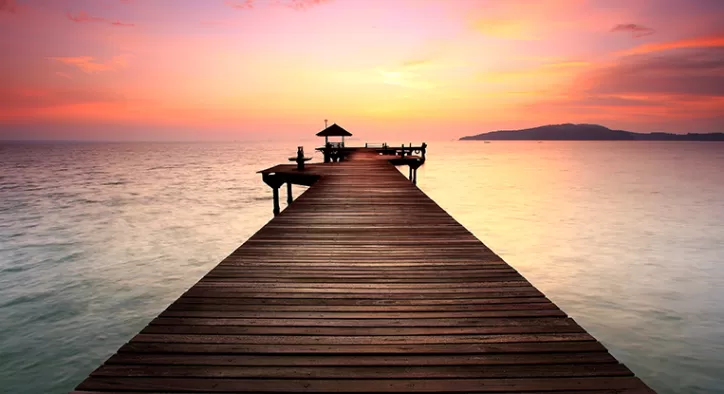